Первісні музичні інструменти
Виконав Кошло Маркіян
Учень 10-Б класу
Сопілка-народний духовий музичний інструмент;в Україні відомий ще з княжих часів.
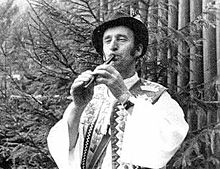 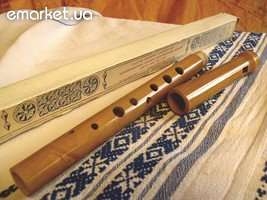 Скрипка-струнний музичний смичковий інструмент. Має чотири струни .
З'явився у середині XVI століття, прототипом її
 стала віола.
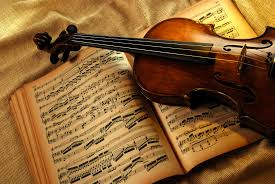 Трембіта – народний духовий мундштуковий музичний інструмент. Поширена в Карпатах.
Бандура -  український  народний струнно- щипковий  музичний  інструмент.  Винайдена у 14 столітті .
Гітара – струнний музичний інструмент. Бере своє походження з давньогрецької кіфари. Винайдена у 13 столітті.
Арфа- щипково-струнний музичний інструмент з вертикально натягнутими струнами.
Флейта – духовий музичний інструмент . Перші флейти існували ще в епоху неандертальців.
Критська ліра –  грушеподібний трьохструнний музичний інструмент . Предок європейських смичкових інструменів . Поширена на Криті та островах Егейського моря.
Труба – пікколо – це мідний духовий музичний інструмент . Винайдена фактично у період бароко.
Волинка - старовинний шотландський музичний інструмент ,який являє собою резервуар для повітря та трубки до яких потрапляє повітря . Таких трубок є три.
Дякую за увагу!